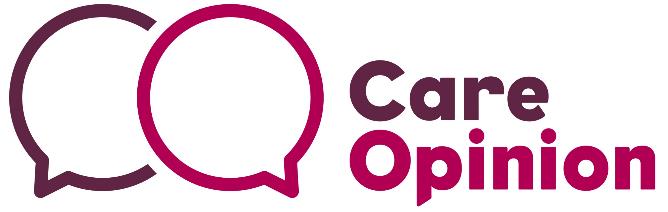 People helping health/care get better#coEducate
James Munro, CEO
@jamesfm55
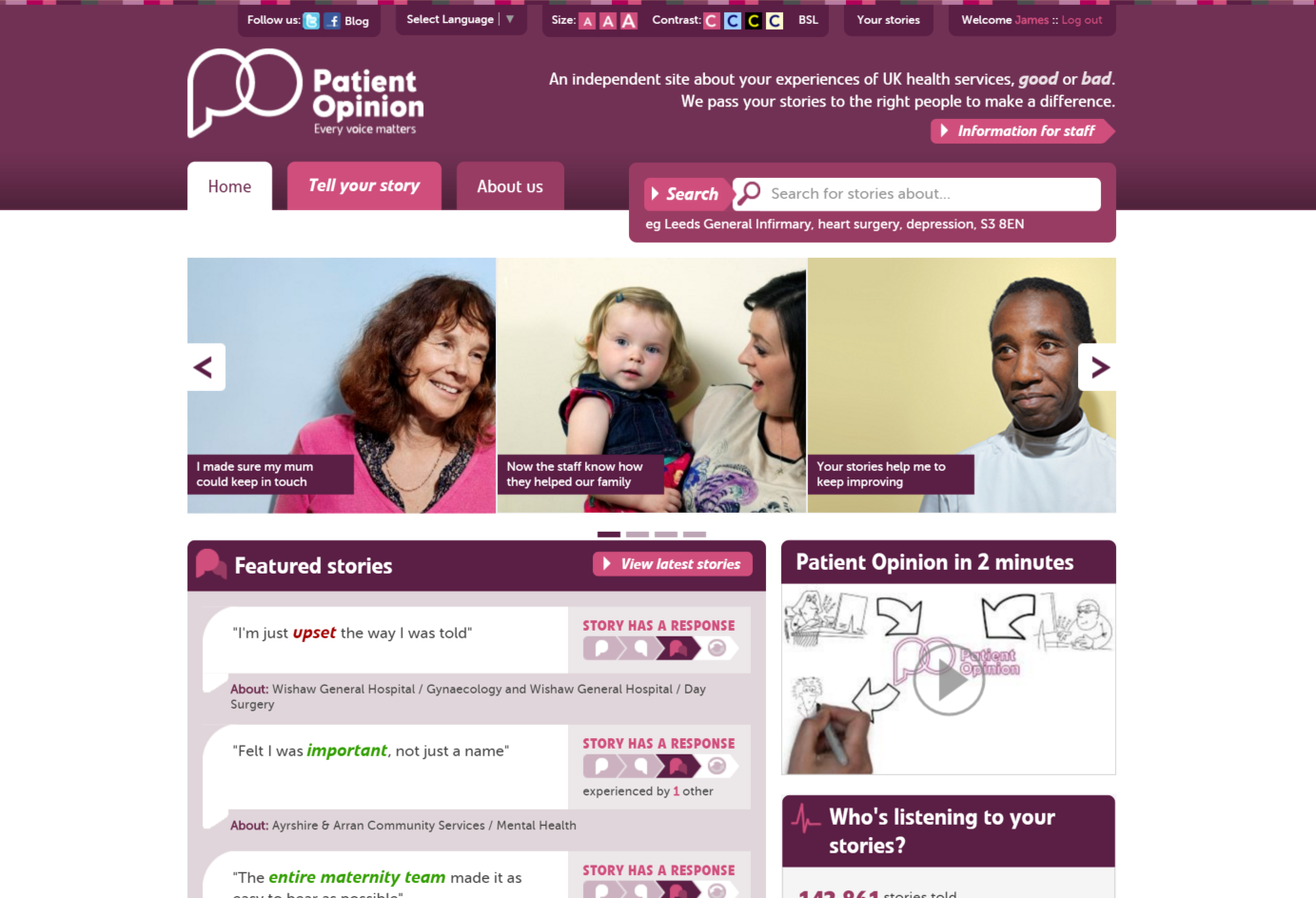 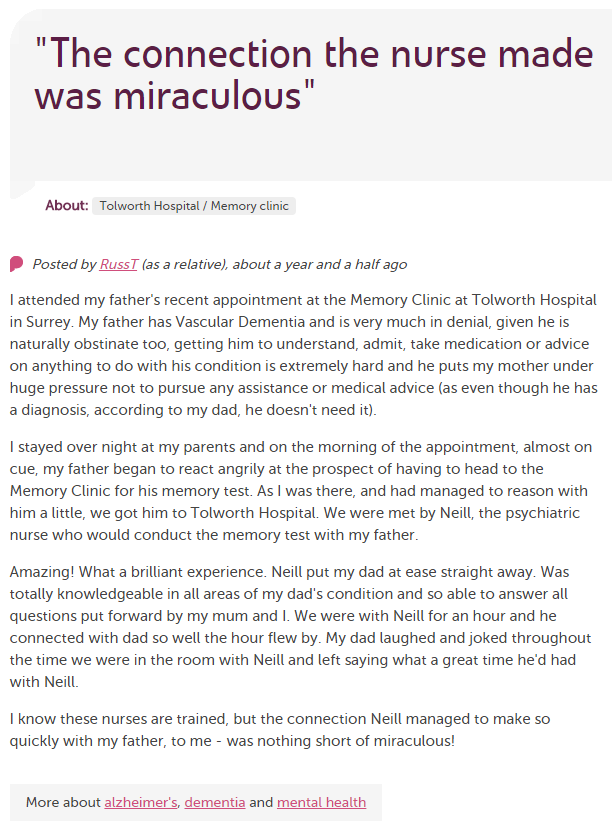 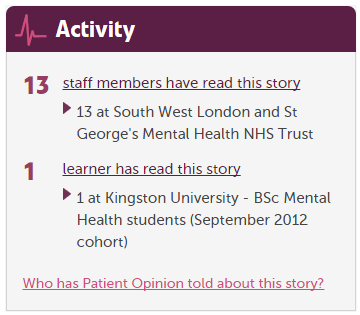 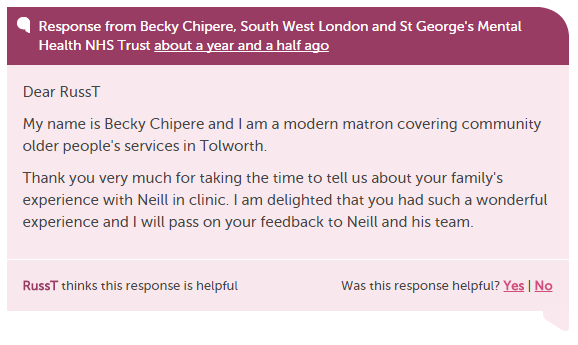 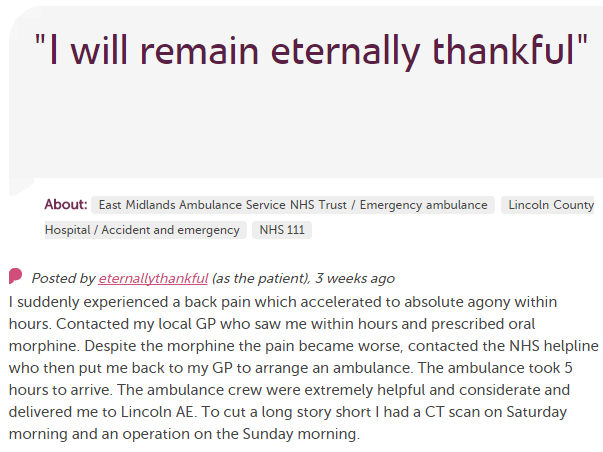 In each provider
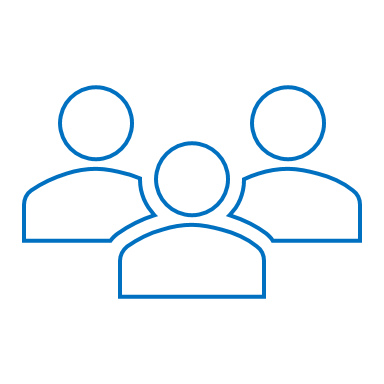 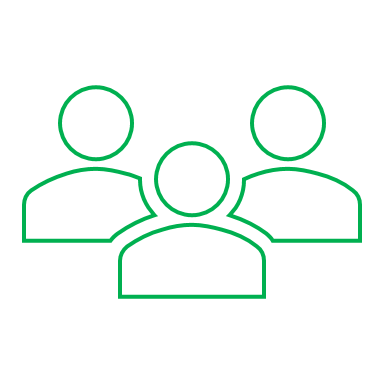 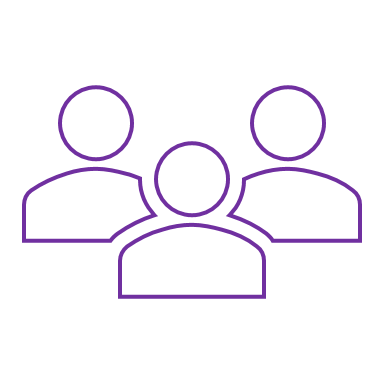 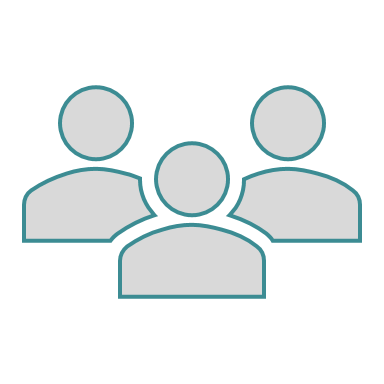 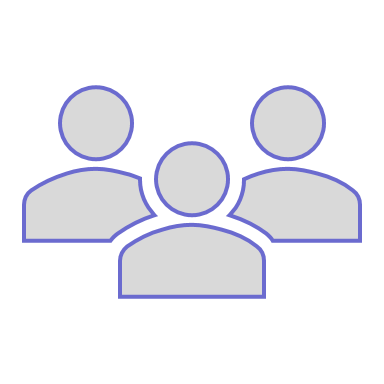 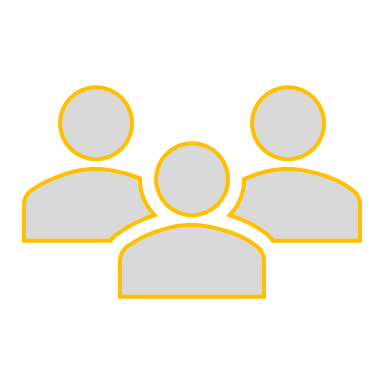 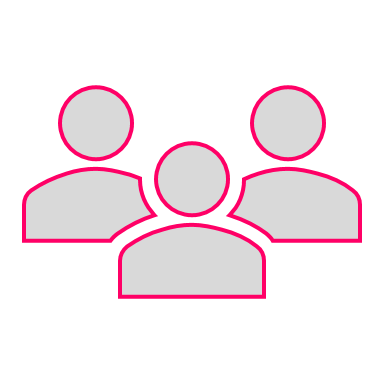 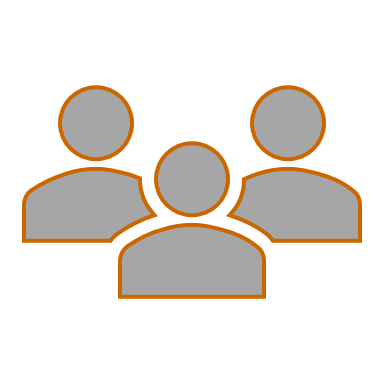 Porters, reception, catering…
Pt exp, comms, complaints…
Moderation
Clinical staff
Commissioners
Healthwatch
Patient groups
Local authority
CQC
Alerting
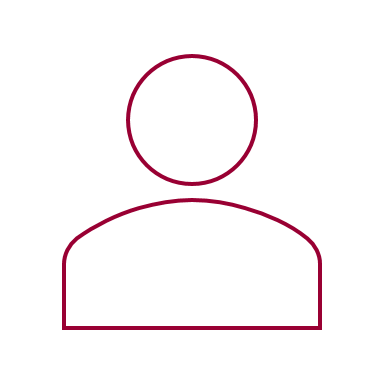 CEO
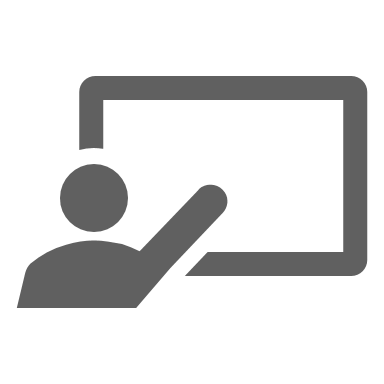 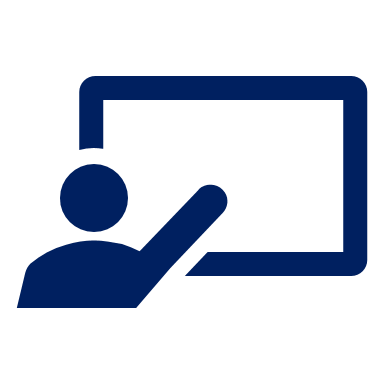 Nursing, AHP students
Researchers
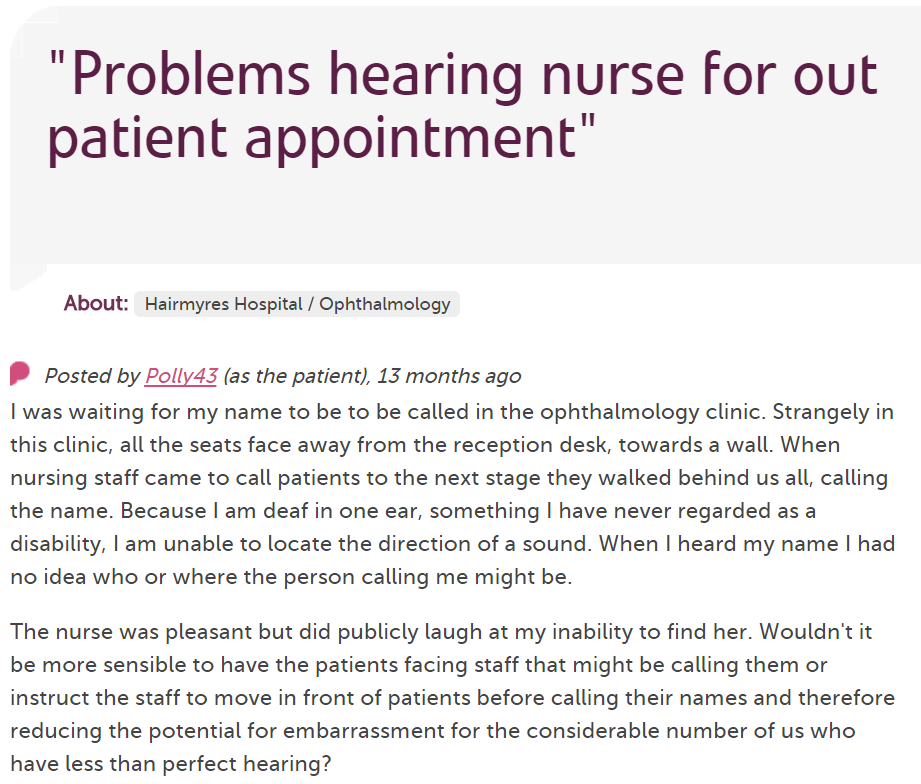 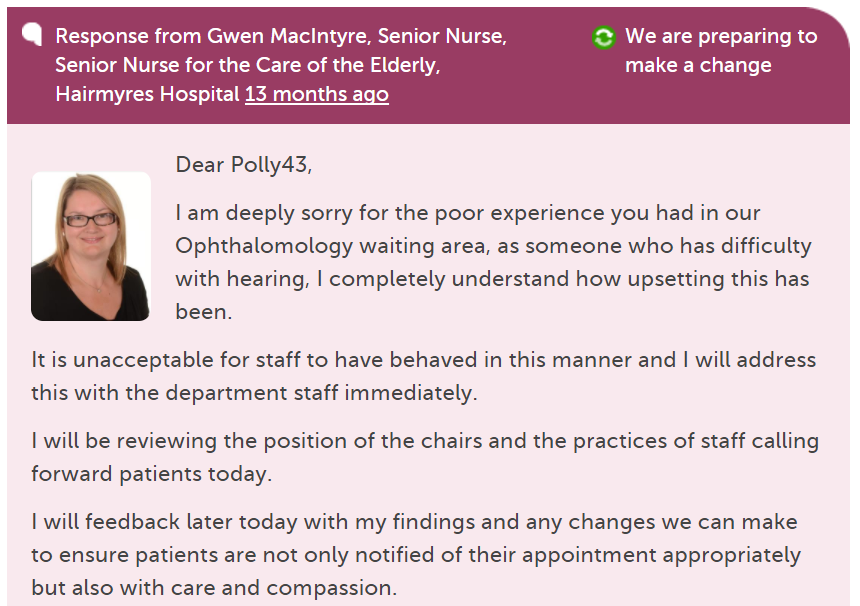 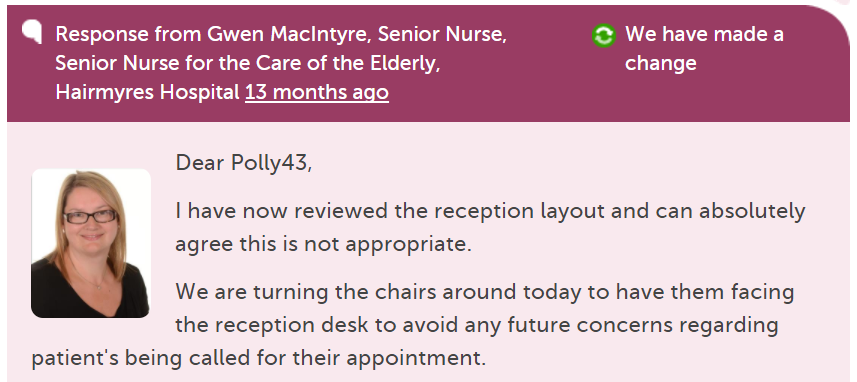 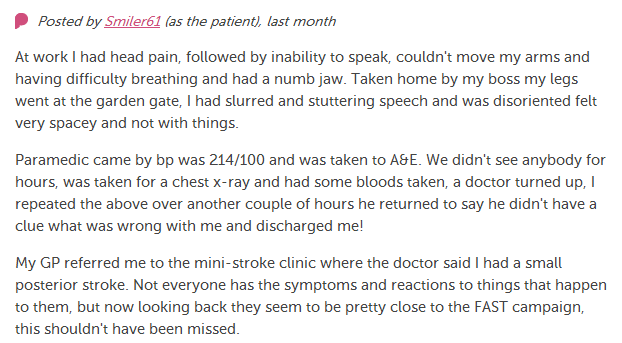 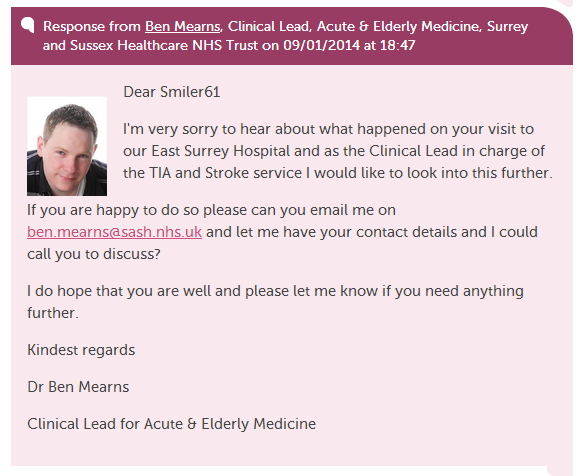 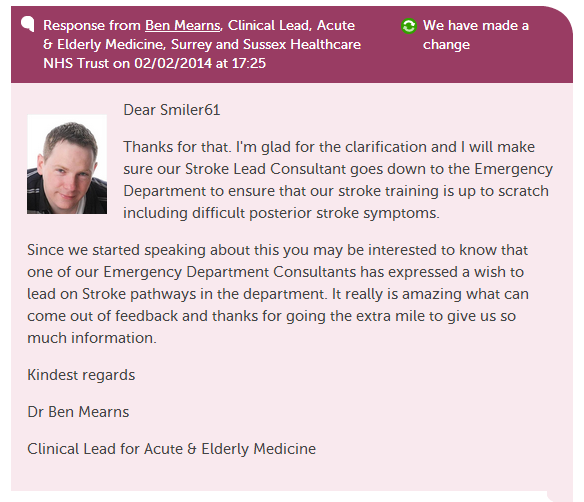 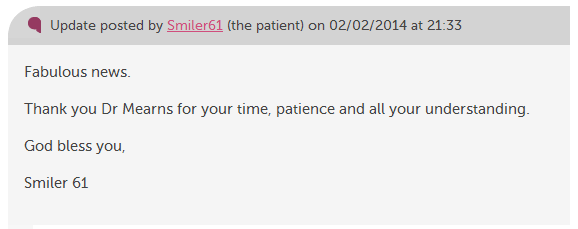 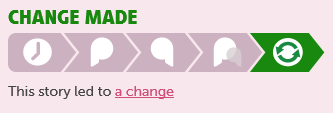 190,000
stories
7,000
staff + students listening
stories read
89 million
times
100,000
visitors per week
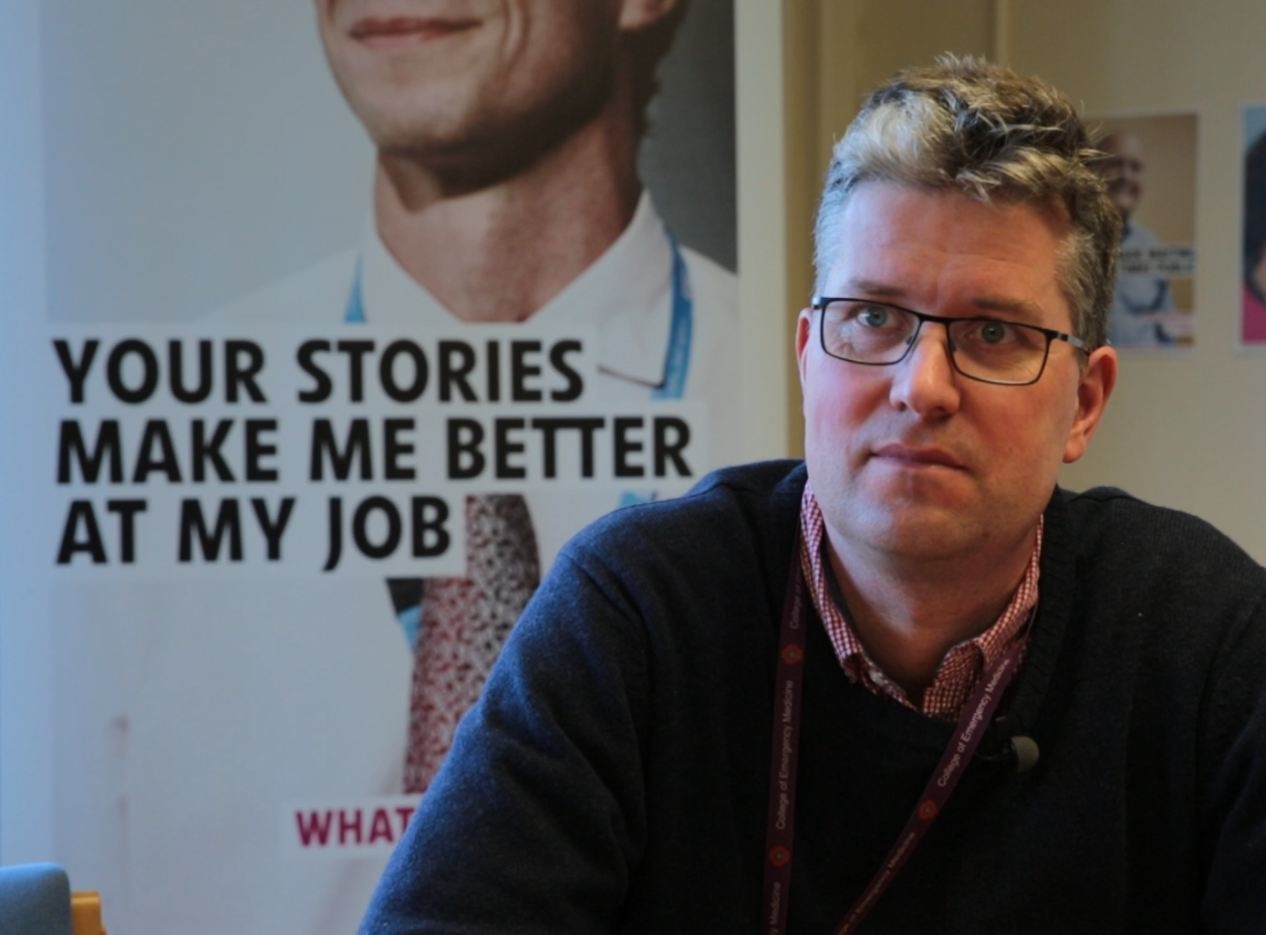 “At times it also helps to actually reduce complaints. We can get in touch with a user straight away and we can avoid a lengthy complaint response.”
Dr Arne Rose, consultant in emergency medicine
“More than just listening, it has helped us to focus on what we can change to improve our service.
We’ve learnt that Patient Opinion gives patients a powerful voice, which in turn has empowered us.”
Lisa Metcalfpodiatrist
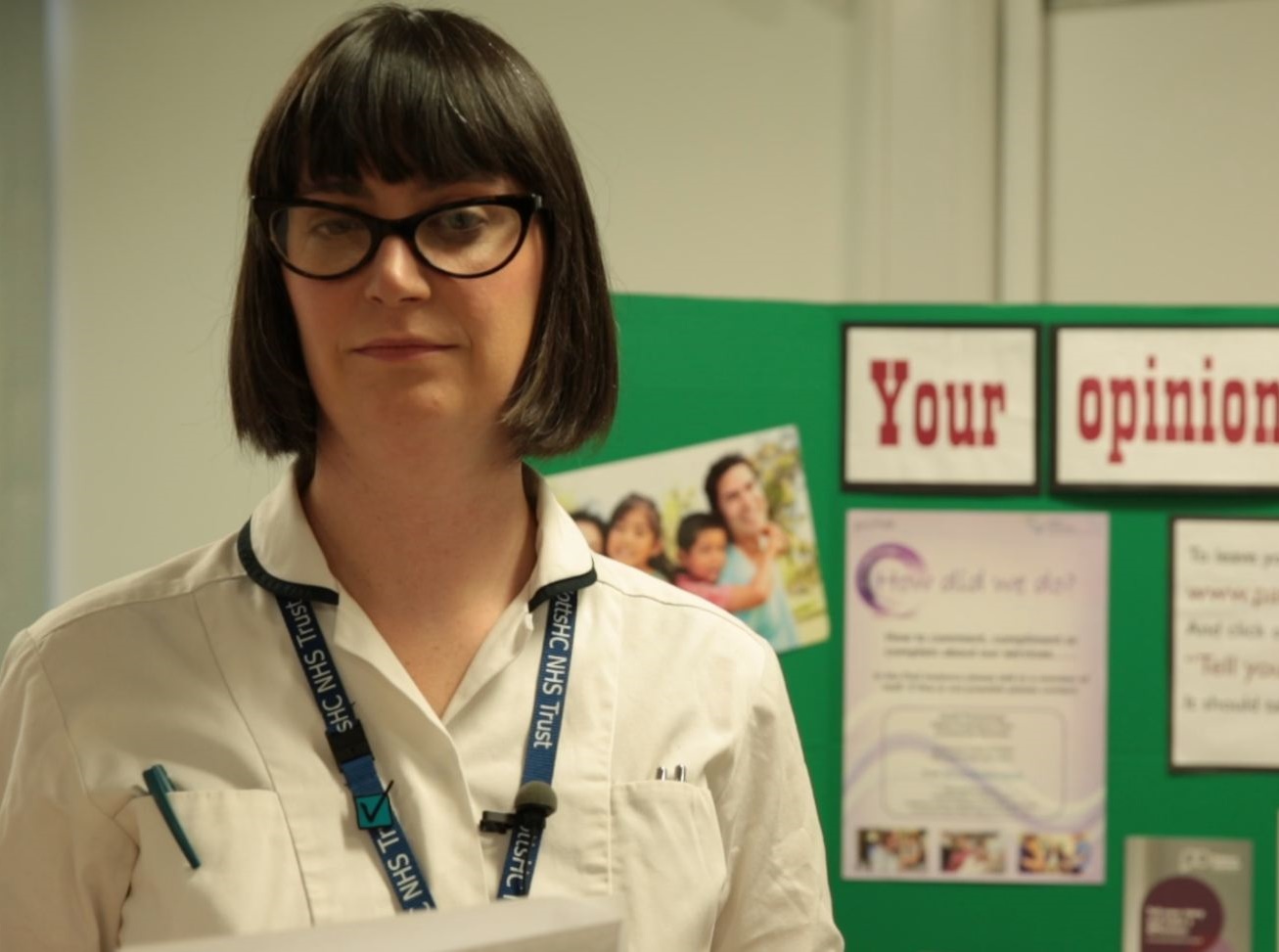 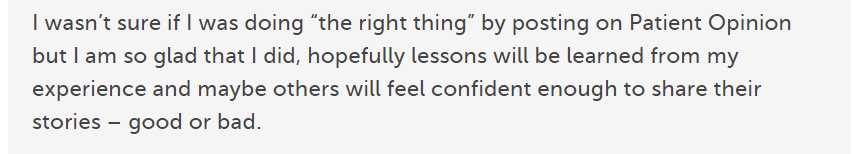 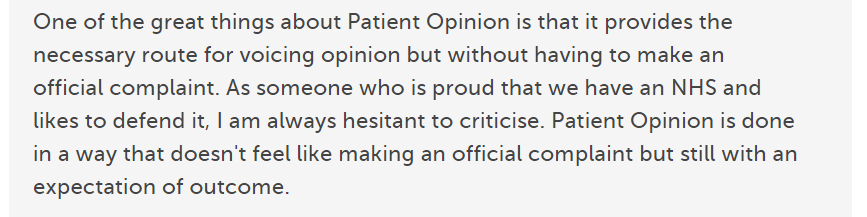 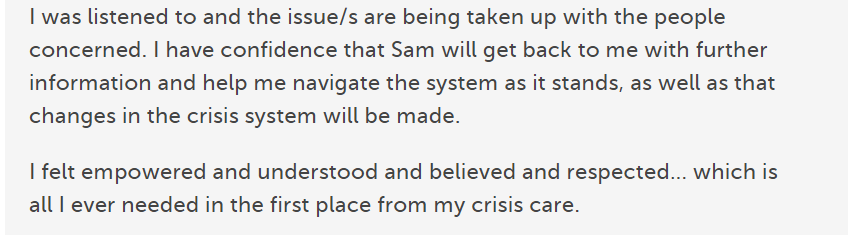 Why does this matter to professional education?
Healthcare is changing
Professionals are changing
Patients are changing
The world is changing – fast
Vision
We want people to be able to share their experiences of health and care in ways which are safe, simple, and lead to learning and change.
Michelle Cullen, Salford Uni
I have always avoided social media. I don't use Facebook, I don't tweet. I could only see the trouble social media caused...
Until Leslie introduced me to the Care Opinion website. I think it is brilliant. By using this site in our teaching, we can show students how to use social media in a positive, proactive way, to engage with our patients. 
I can honestly say that your website has helped us breathe new life into our teaching.
“We’re often told the NHS must be patient-centred.
Care Opinion helps us  understand what that means in practice.”
Fiona Tevendale
Student nurse
Edinburgh
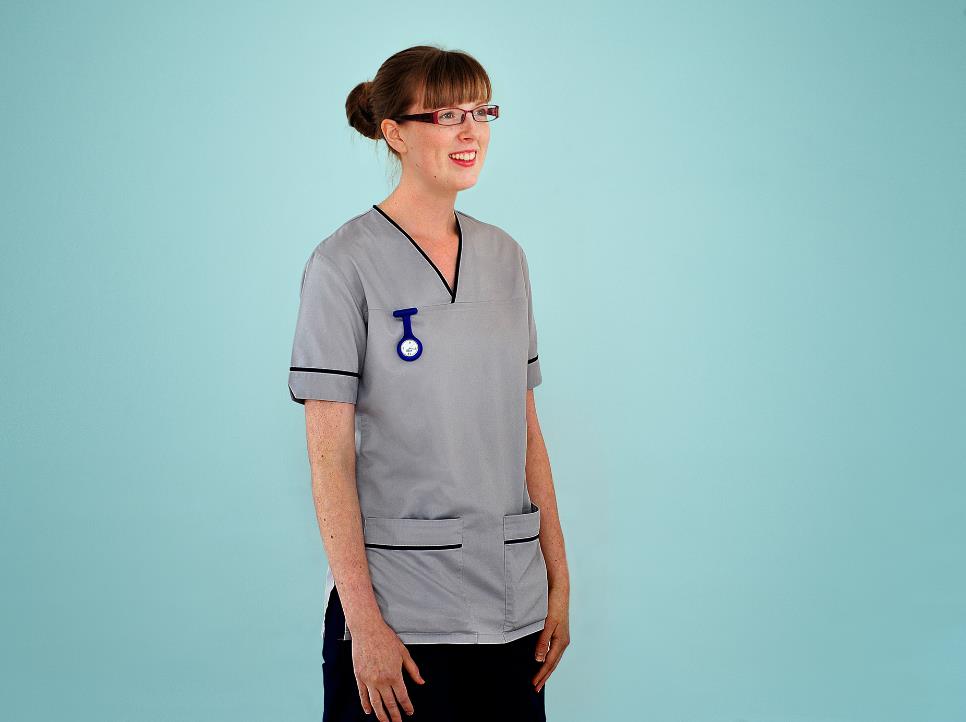 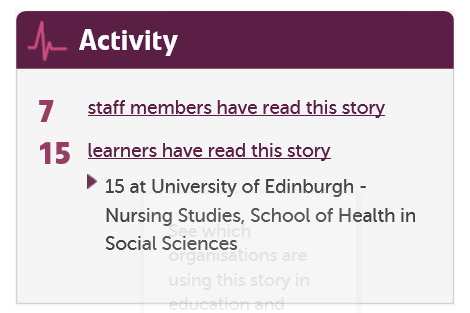 New for learners
Visualisations
Tag bubbles, story swarms, word clouds…
Weekly digests
New search options
Talking Mats integration
Member tagging
Stories I’ve read
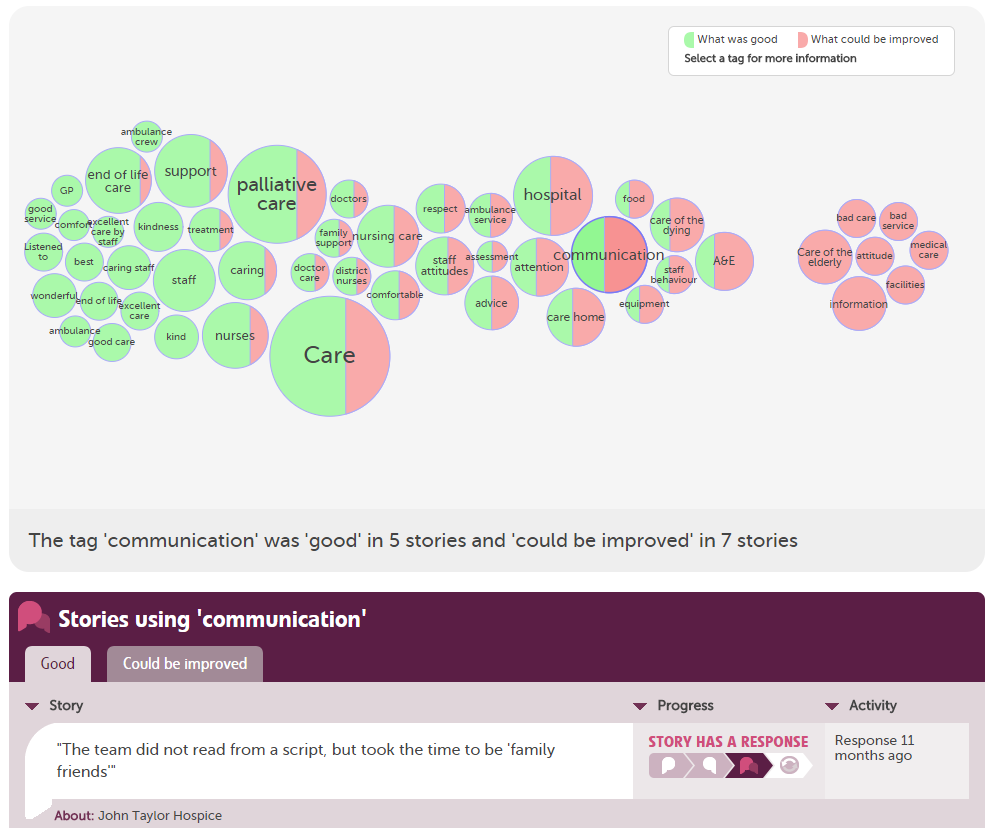 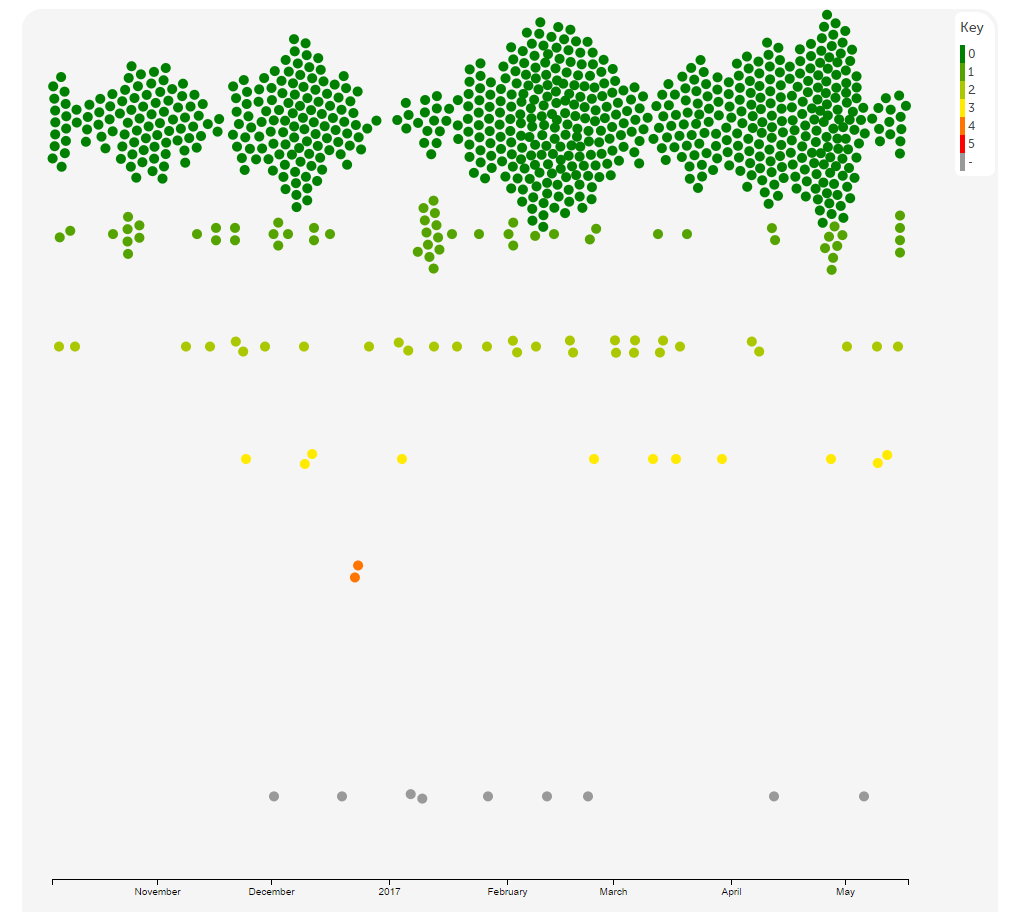 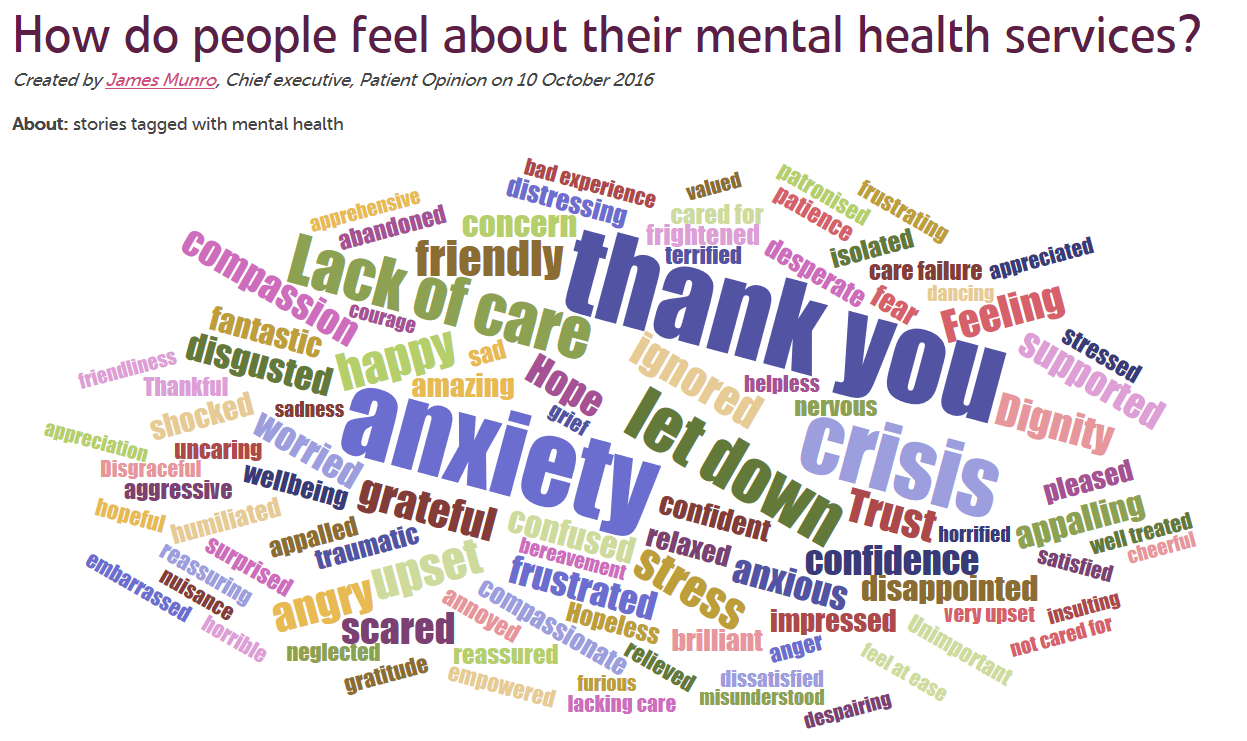 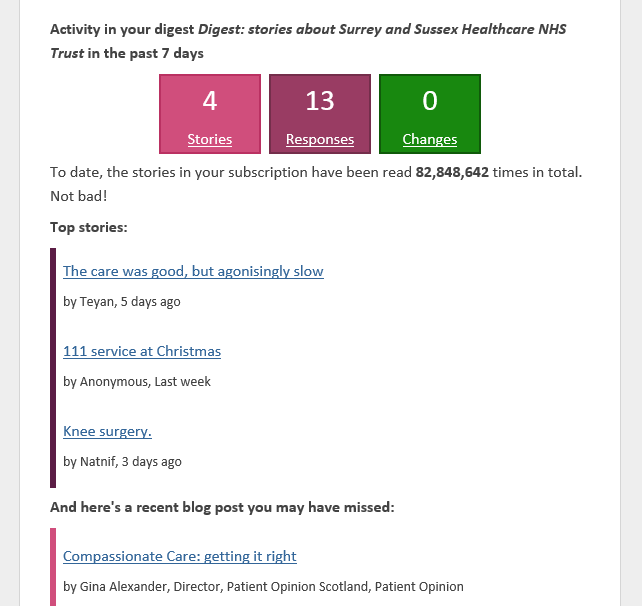 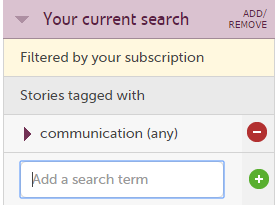 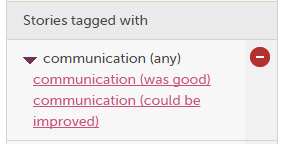 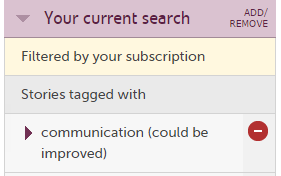 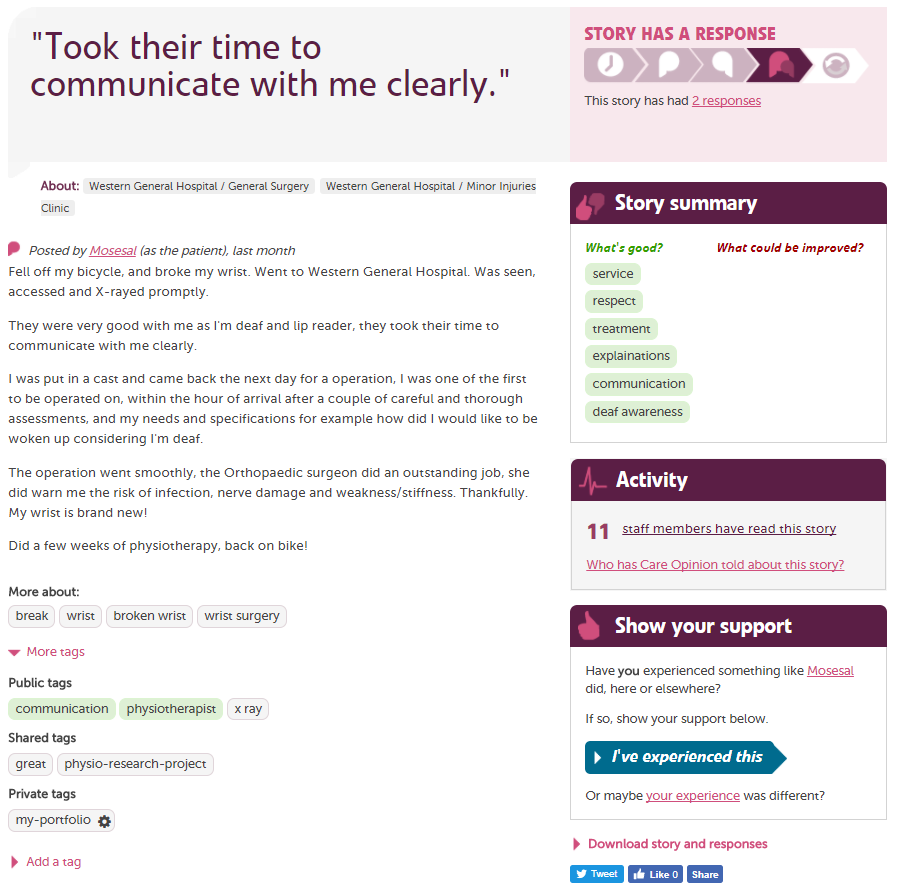 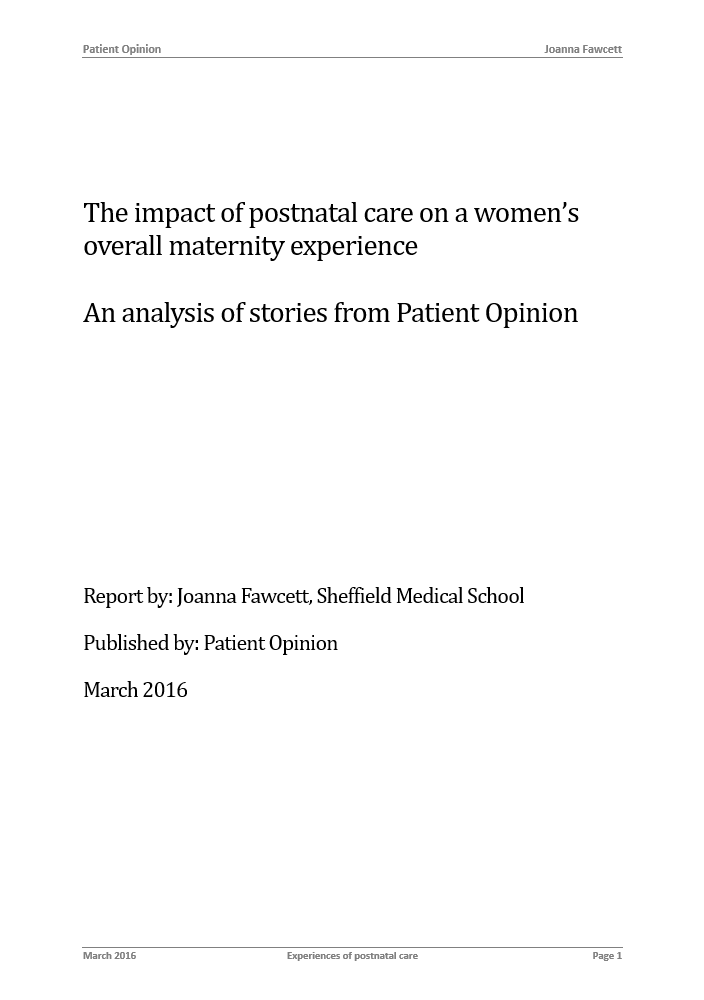 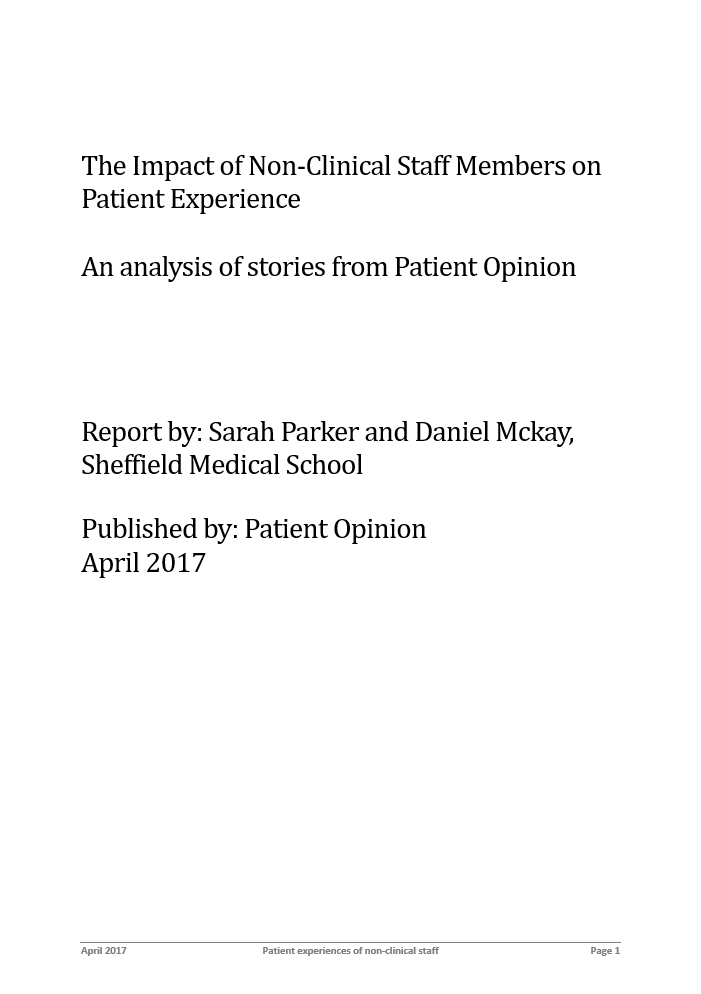 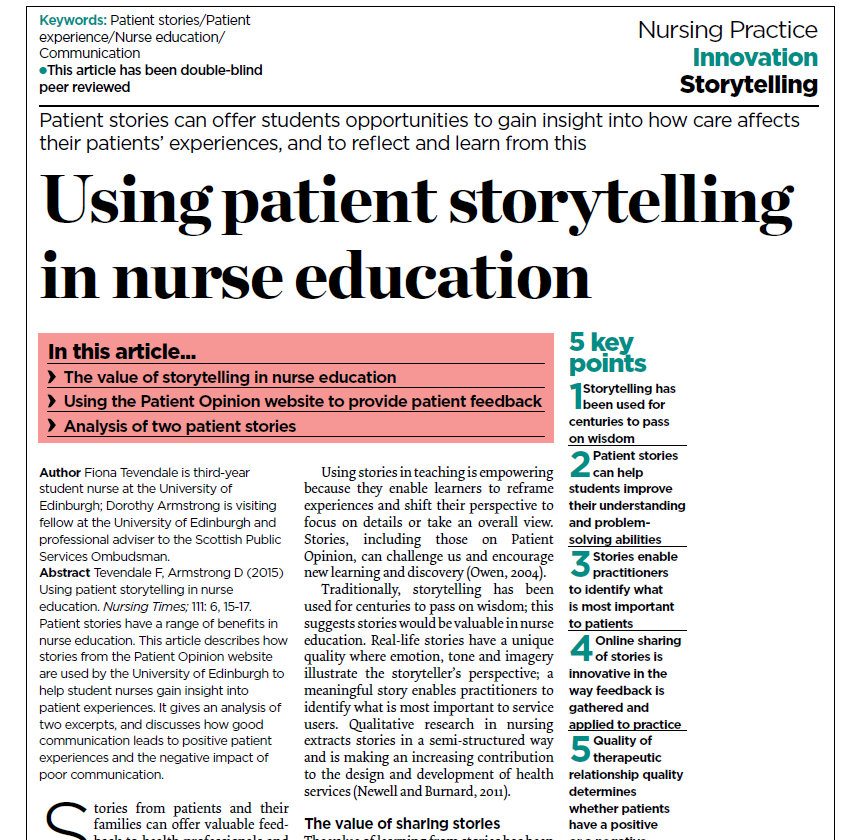 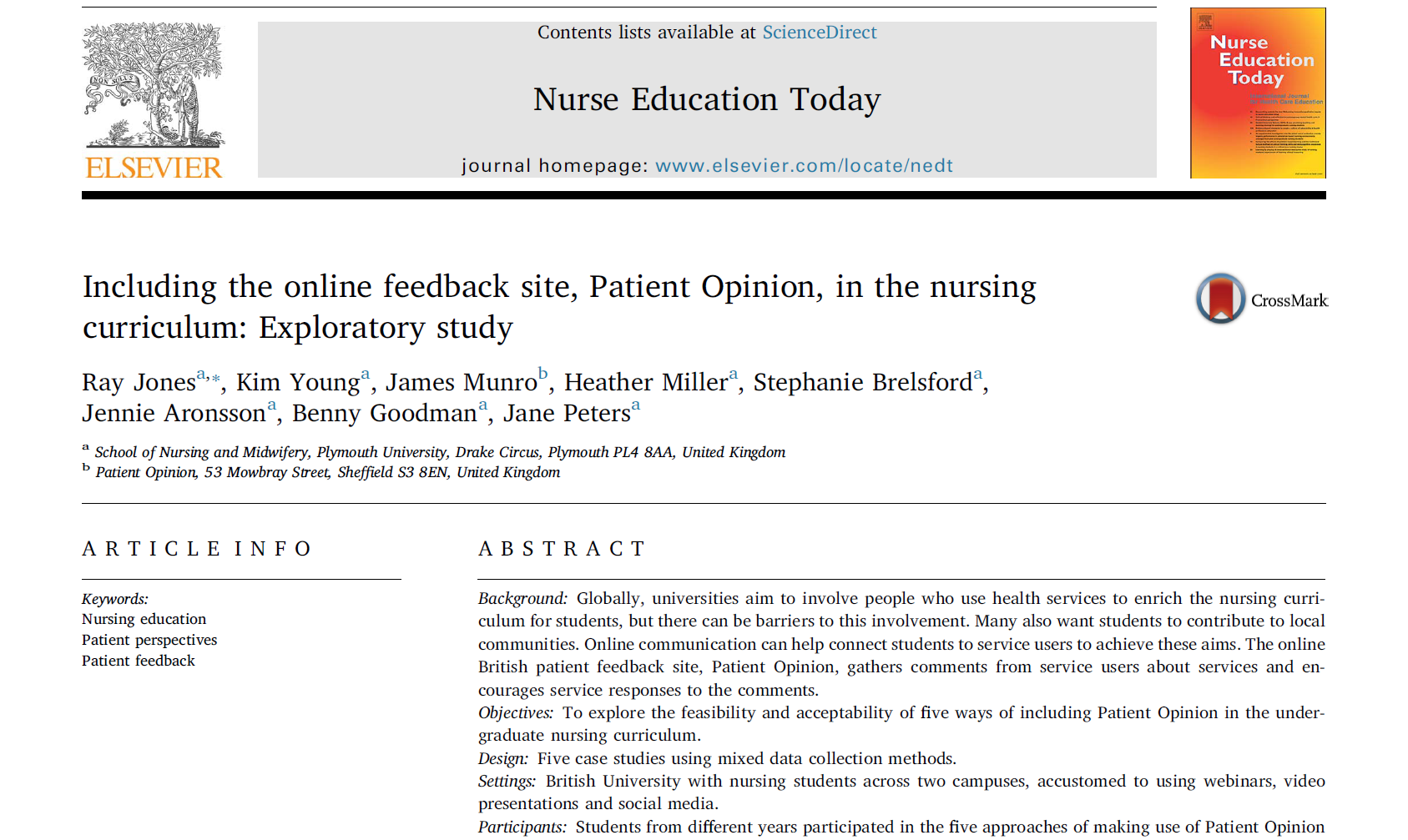 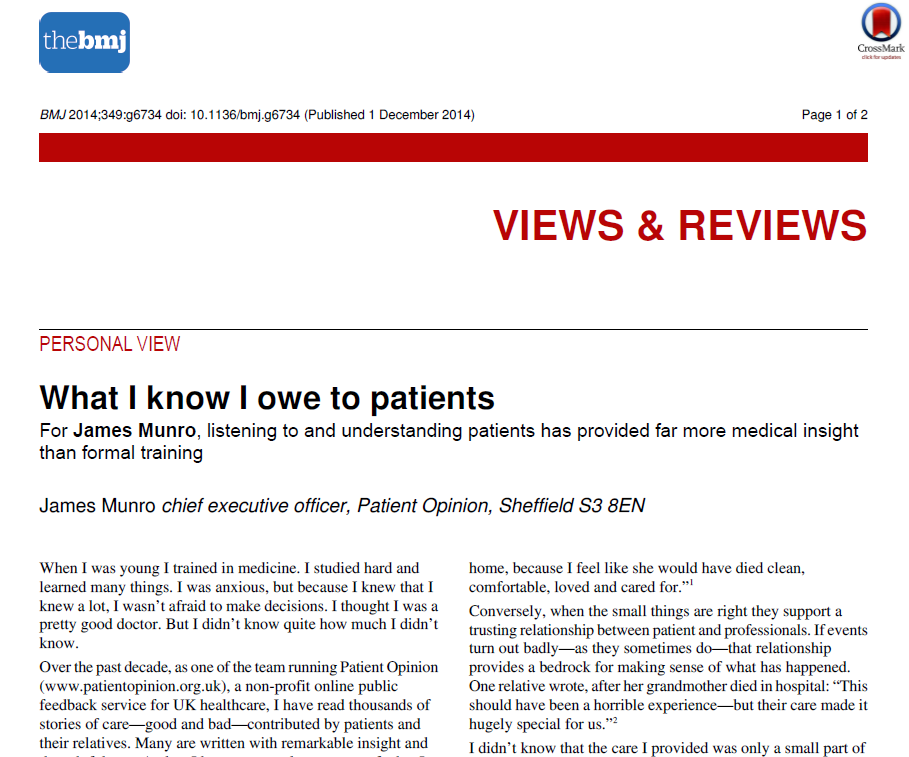 Hear the patient voice at every level – even when that voice is a whisper.
Don Berwick
August 2013